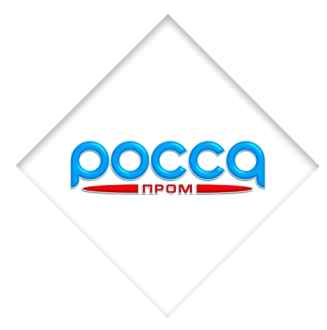 Презентация компании « Росса- пром»
2021 год.
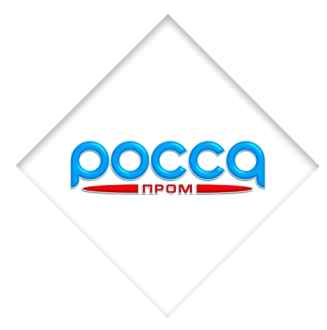 Производственно-торговое предприятие ООО «Росса-пром». Группа предприятий «Росса» осуществляла свою деятельность в области научных исследований и производства ТБХ.     За 50-летний период было создано около 600 разработок, их них более 250 были признаны изобретениями.В 70-80х годах научным коллективом созданы самые известные бренды: Пемоксоль, Санита, Пемолюкс, Санфор, Белизна, Крот.  Предприятие ООО «Росса-пром» работает на рынке товаров бытовой химии   с 2005 года.Имеет свои производственные площади, на которых располагаются цеха по производству и выпуску товаров бытовой химии, а так же химической продукции промышленного назначения. Состав оборудования:Две равные по производительности малотоннажные линии по гомогенизации* и розливу, кислотной и щелочно-содержащей продукции.Частично автоматизированная линия розлива и упаковки товаров бытовой химии в ассортименте, общей производительностью: 6 млн. литров в год.Линия по производству влажной салфетки: производительностью 5 млн. штук  в год.
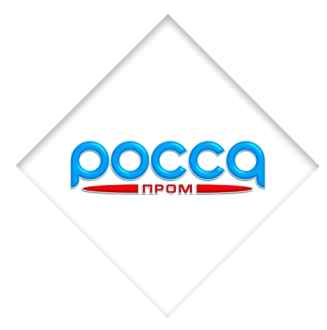 Пермский край, город Пермь, Кировский район, улица Щигровская 18А
Здания общей площадью  (1747,4) кв. м. (далее – Объект), в том числе: 2-этажный кирпичный пристрой бытового корпуса. Площадь 317,8 м2;1-этажное кирпичное здание производственного корпуса, с четырьмя кирпичными теплыми пристроями, с пристроем цеха фасовки с морозильной камерой, с пристроем для компьютеров; Площадь 1 279,0 м2, два склада, два навеса.1-этажный кирпичный гараж на три бокса, площадь 150,6 м2;Земельный участок из земель населенных пунктов с  кадастровым  N  59:01:1713062:2,  под одноэтажное кирпичное здание производственного корпуса с четырьмя кирпичными теплыми пристроями с пристроем цеха расформовки с морозильной камерой с пристроем для компьютеров, навеса, кирпичный пристрой административно бытового корпуса, расположенный  по  адресу: в границах,   указанных  в кадастровой карте (плане) земельного участка,  общей площадью 6091,88 квадратных метров.
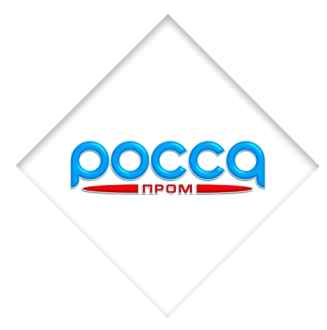 Коммерческие показатели
Общие показатели 2018/2020
Отгрузка в руб. по каналам сбыта
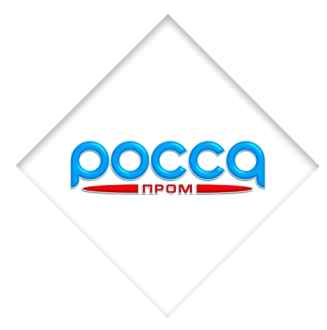 Каналы сбыта.
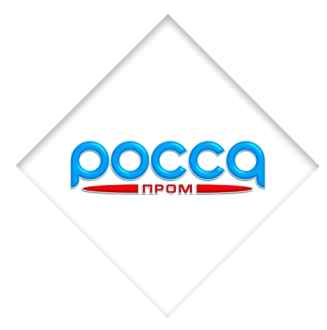 Дистрибуция
Продукция  участвует в тендерах предприятий России

Продукция широко представлена в Пермском крае , Удмуртии, Башкирии, Тюменской области, Кировской области  , в Уральском округе.

Товар представлен в сетях, рознице, опте.

В 2021 производство  СТМ  для ТС Семья

Дистрибция в розничные точки идет через дистрибуторов.

Торговые сети отгружаются напрямую.
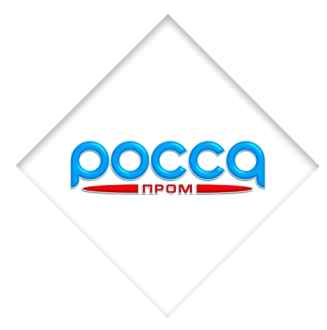 Продукция
Продукция « Росса-пром» прошла Государственную регистрацию, внесена в Реестр свидетельства о гос. регистрации и разрешена для производства, реализации и использования. 

Продукция выпускается в термоусадочной плёнке , объёмом 500 гр/750 гр/1000гр

Ассортимент включает в себя :

Чистящие пасты и порошки            	
Гипохлоритные средства
Кислотосодержащие средства 

Свидетельства выданы на основании протоколов исследований
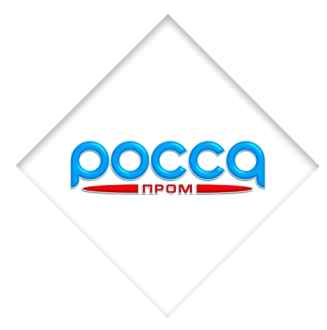 Продукция предприятия
Чистящие пасты/порошки


Средства на основе гипохлорита натрия


Кислотные средства
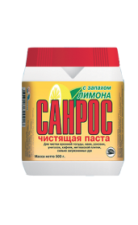 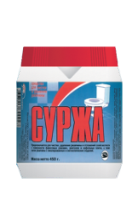 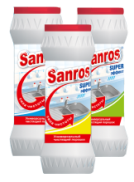 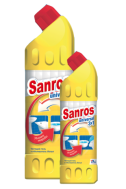 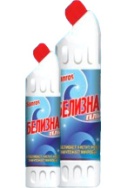 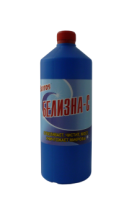 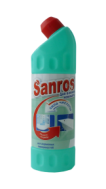 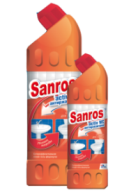 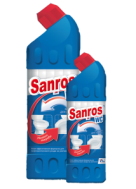 Антисептик
В 2020 был выпущен новый продукт
Антисептическое средство для обработки  и дезинфекции рук, поверхностей и.т.д. с изопропиловым спиртом 
«Sanros Express»          500 мл/5000 мл
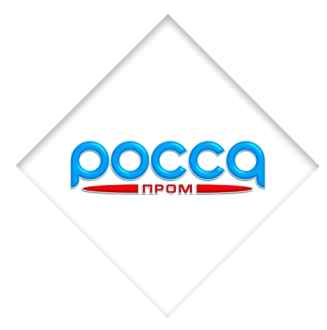 Динамика продаж по брендам.
БРЕНДЫ
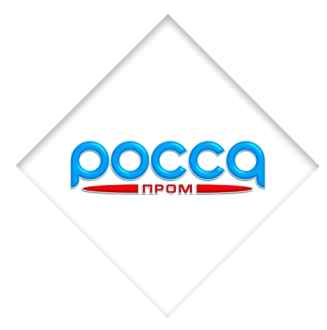 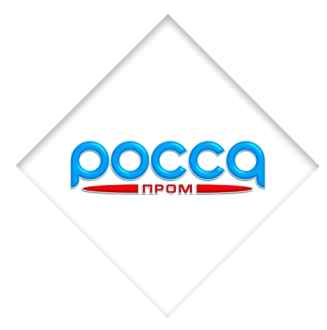 Производство салфетки
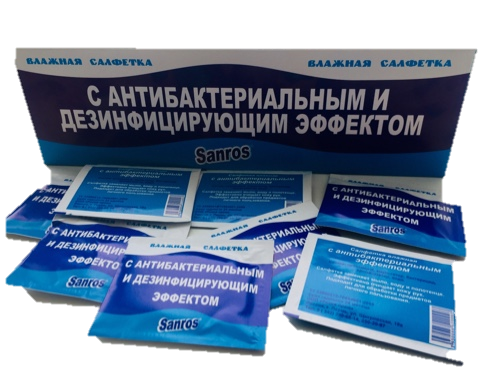 Влажные Салфетки с антибактериальным  и дезинфицирующим эффектом в индивидуальной упаковке 

Производство СТМ для сетей, изготовление с логотипом заказчика салфетки для кинотеатров, кафе и ресторанов.

Производительностью  5 млн. штук  в год.
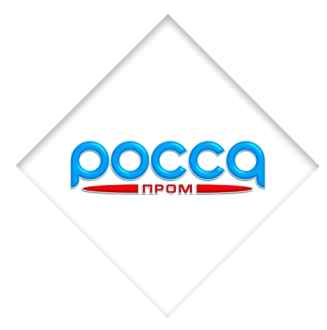 Финансовые показатели
В 2019 закрыты отгрузки в ТС Светофор
 в 2020 отгрузки в ТС восстановлены.
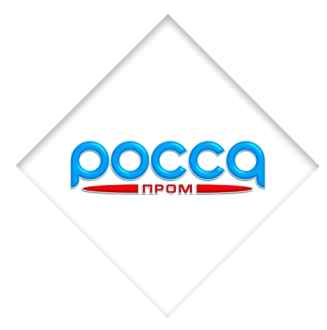 Структура  организации
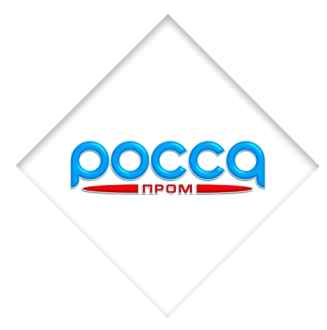 Преимущества  и возможности
Наличие производственной площадки
Наличие торговой команды
Своя логистика ( транспорт  в собственности)
Производство и сбыт химической продукции промышленного назначения
Участие в тендерах
Производство СТМ для сетей и дистрибуторов
Развитие продаж  линейки автохимии  под маркой «Дилен»
Имеется собственная лаборатория.
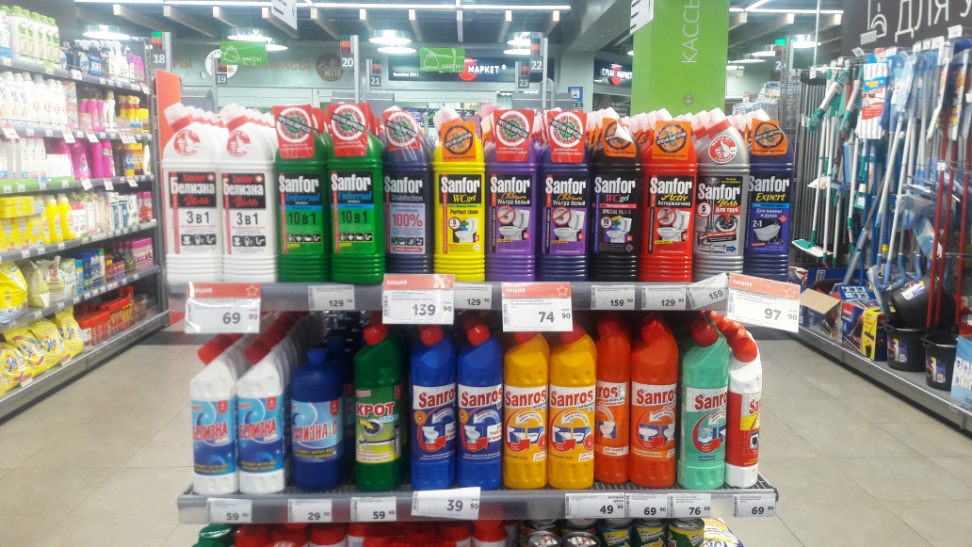 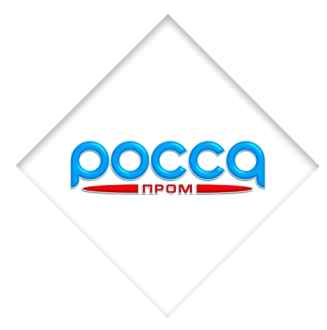 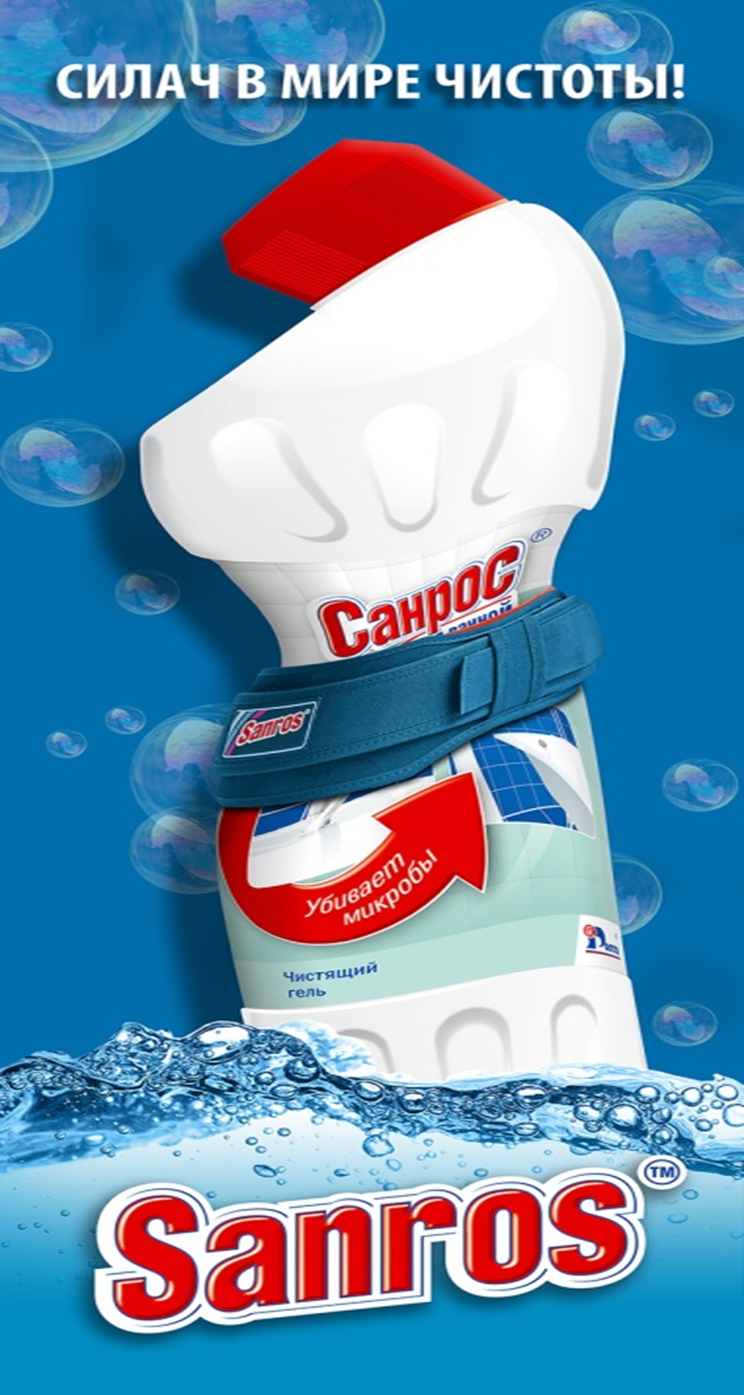